Numbers that Count
Dr. Steven Dillingham 
Census Bureau Director
He is an American Statistician 
His office prints over 14,000 tons of forms in different languages
Employs more than one million counters to count America
America’s first census was 1790 with a population of 3.9 million
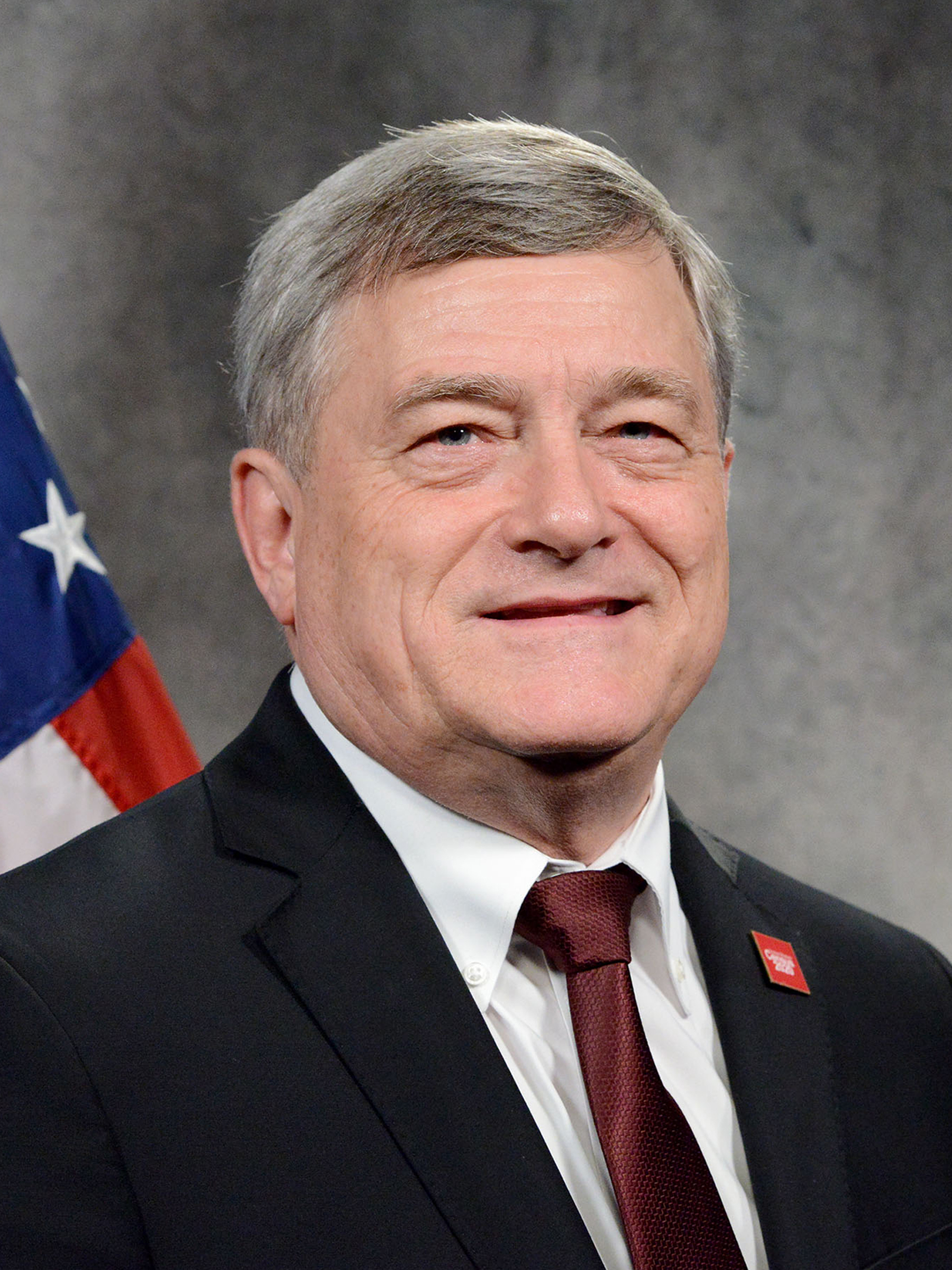 Do they know how many lives saved by the gospel?
Census counting has a history with God
I Corinthians 3:6 – 7 
Acts 2:47
Moses was the first when he numbered the Israelites as they left Egypt
Ezra took a census as Israel found its way back home from captivity
Why all the counting with God?
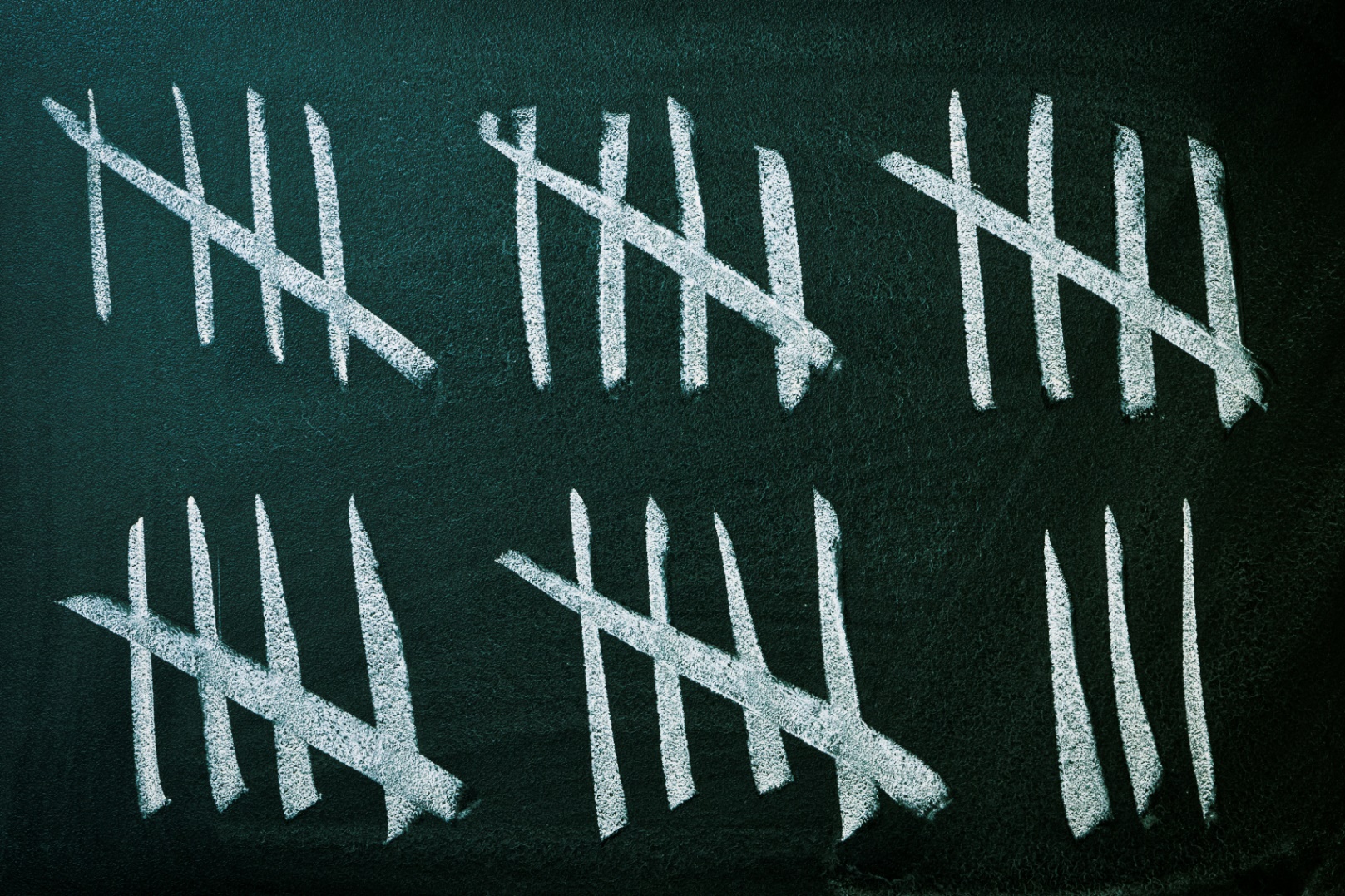 Counting shows the wonders of God
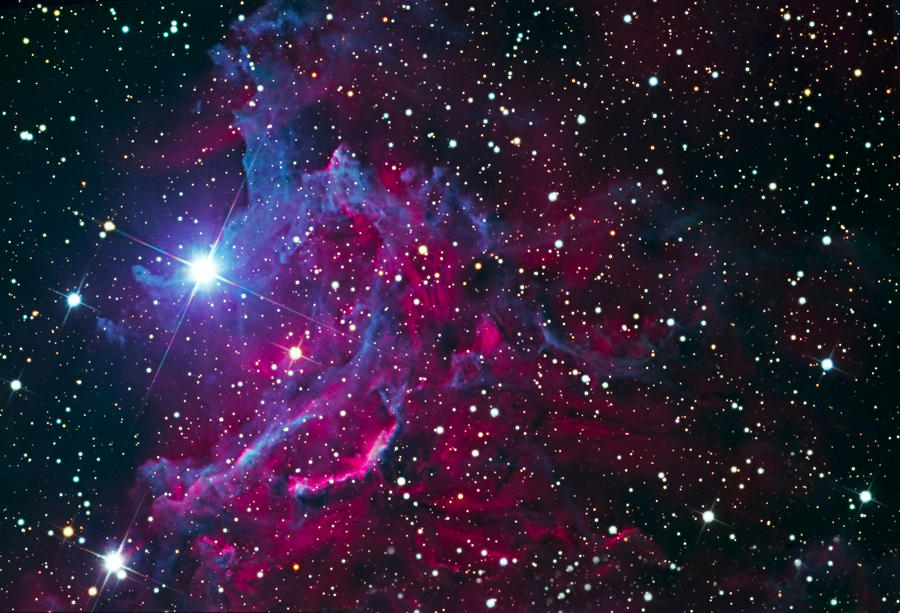 Genesis 15:5 – 6 
"Count the stars if you are able to number them”
Abram believed in God
The wonders of God
The Milky Way which contains our solar system contains between 100 - 300 billion stars
One guesstimate is 100 octillion stars in the universe 
How much is 1 octillion? 
100000000000000000000000000000
Proxima Centauri is the closest star to our sun. It’s 4.243 light years away
A light year is 6 trillion miles
God created, counted, and named the stars!
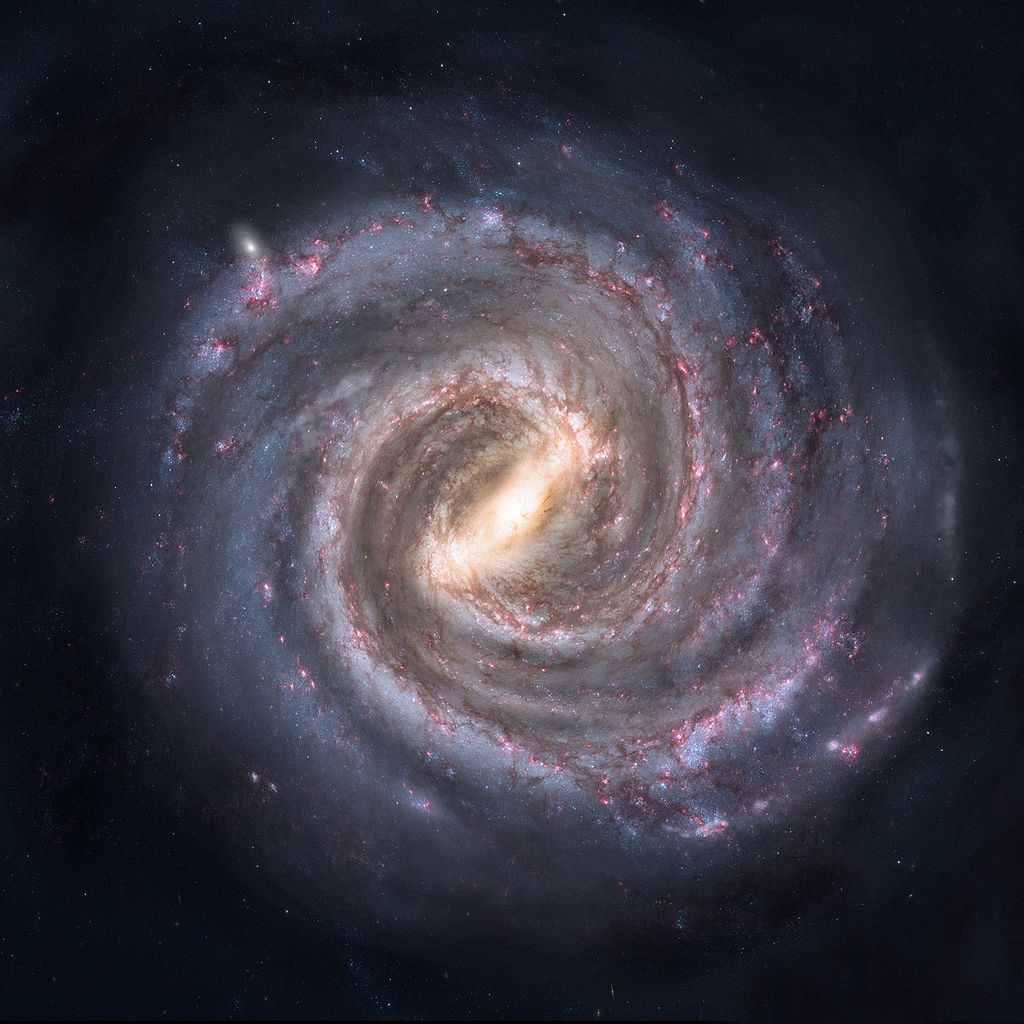 Counting shows the works of God
Can you name everything God has done for you ?
Psalm 40:5, “Many, O Lord my God, are Your wonderful works Which You have done; And Your thoughts toward us cannot be recounted to You in order..” 
Could you even count all your blessings?
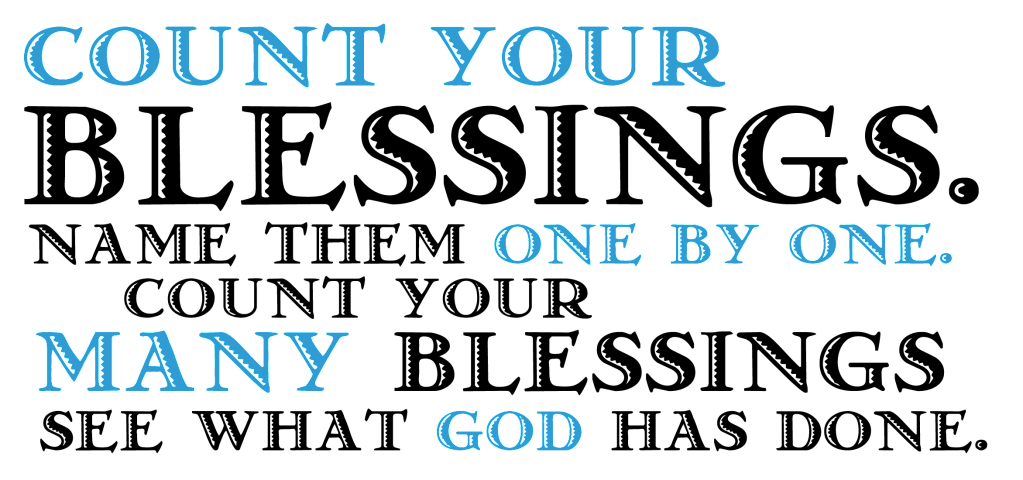 Counting shows the worship of God
John received a might revelation on the island of Patmos (1:9)
He was in the Spirit on the Lord's Day" (1:10)
John saw a peak into the heavenly place
Revelation 5:11 – 14 
The heavenly beings were without number
Angels, living creatures, and the elders all worshiping the Lamb
Worship is important around the throne of God
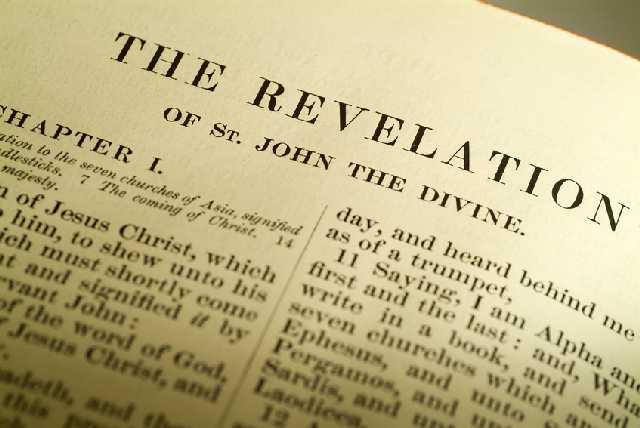 God's count goes deeper